Kopfrechnen Division
Set 1 (gelb)
Präsentation der Aufgabe: 5 Sek.Zeit zwischen den Aufgaben: 10 Sek.
Vorbereitung
Aufgabenblatt 
Bleistift und Gummi
Mit dem nächsten Klick läuft die Präsentation automatisch ab.
Aufgabe 1
16 : 4
Aufgabe 1
Aufgabe 2
10 : 2
Aufgabe 2
Aufgabe 3
100 : 10
Aufgabe 3
Aufgabe 4
28 : 4
Aufgabe 4
Aufgabe 5
30 : 3
Aufgabe 5
Aufgabe 6
56 : 7
Aufgabe 6
Aufgabe 7
18 : 3
Aufgabe 7
Aufgabe 8
63 : 7
Aufgabe 8
Aufgabe 9
90 : 9
Aufgabe 9
Aufgabe 10
45 : 5
Aufgabe 10
Ende
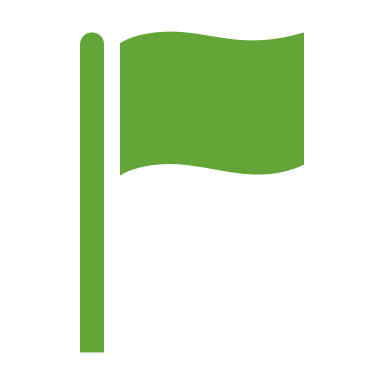 Drehe das Blatt um!